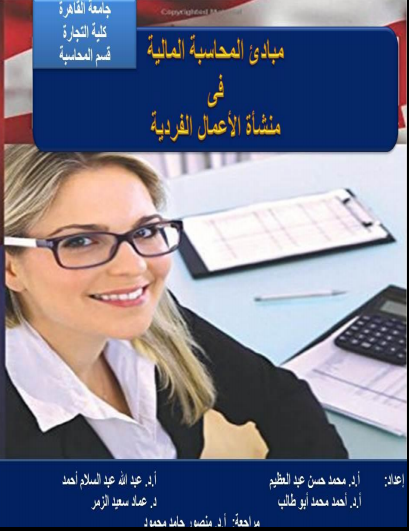 الفصل الثاني:
الدورة المحاسبية
)محاضرة 5)
1
أهداف الفصل :
بعد دراسة هذا الفصل ينبغي أن يكون الطالب ملماً بالموضوعات التالية:
 مفهوم الدورة المحاسبية والإطار العام لمراحلها
مداخل تحليل العمليات المالية
كيفية تسجيل العمليات المالية في دفتر اليومية
كيفية ترحيل العمليات المالية إلى دفتر الأستاذ 
إعداد ميزان المراجعة
أنواع الأخطاء المحاسبية وطرق تصحيح هذه الأخطاء
2
مفهوم الدورة المحاسبية والإطار العام لمراحلها:
3
5/2 إعداد ميزان المراجعة  Trial Balance:
4
5/2 إعداد ميزان المراجعة  Trial Balance:
5
5/2 إعداد ميزان المراجعة  Trial Balance:
6
5/2 إعداد ميزان المراجعة  Trial Balance:
7
5/2 إعداد ميزان المراجعة  Trial Balance:
8
5/2 إعداد ميزان المراجعة  Trial Balance:
9
5/2 إعداد ميزان المراجعة  Trial Balance:
10
5/2 إعداد ميزان المراجعة  Trial Balance:
11
5/2 إعداد ميزان المراجعة  Trial Balance:
12
5/2 إعداد ميزان المراجعة  Trial Balance:
13
5/2 إعداد ميزان المراجعة  Trial Balance:
14
6/2  الأخطاء المحاسبية وآليات تصحيحها:
15
6/2  الأخطاء المحاسبية وآليات تصحيحها:
16
6/2 الأخطاء المحاسبية وآليات تصحيحها:
17
6/2 الأخطاء المحاسبية وآليات تصحيحها:
18
1/6/2  آليات تصحيح الأخطاء المحاسبية:
19
1/6/2  آليات تصحيح الأخطاء المحاسبية:
20
1/6/2  آليات تصحيح الأخطاء المحاسبية:
21
1/6/2 آليات تصحيح الأخطاء المحاسبية:
22
1/6/2  آليات تصحيح الأخطاء المحاسبية:
23
1/6/2  آليات تصحيح الأخطاء المحاسبية:
24
أسئلة وحالات عملية
25
أسئلة وحالات عملية
26
أسئلة وحالات عملية
27
أسئلة وحالات عملية
28
أسئلة وحالات عملية
29
أسئلة وحالات عملية
30
أسئلة وحالات عملية
31